Department of Electronics engineering
    School of Engineering and Technology
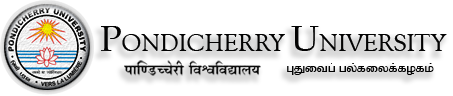 Seminar 
On 
Wireless body area network
Presented by:-
ANKIT KUMAR VERMA
M.TECH(1ST YEAR)
REG. NO-14304003
CONTENT
INTRODUCTION
HISTORY
HARDWARE
BODY SENSOR
WBAN COMMUNICATION N/W ARCHITECTURE
RADIO TECHNOLOGY
IMPLEMENTATION OF HARDWARE
MAC PROTOCOL 
SECURITY REQUIREMENT
APPLICATION
CONCLUSION
REFERENCES
INTRODUCTION
Wireless body area network is an emerging
      technology in today world ,it plays an very important role in the field of health services.
Now a days person data monitoring is a leading
    issue for health and disease management.
Wireless body area network consist of light-
    weight ,ultra low power wearable sensors.
This wearable sensors   monitors  human physiological activity such as health status.
HISTORY
Wireless body area network was firstly introduced by T. G. Zimmerman in 1996.
Such network was defined as  wireless personal area network.
The name body area network was refined as 
    WBAN by increasing its range more than 3m.
TYPES OF HARDWARE FOR WBAN
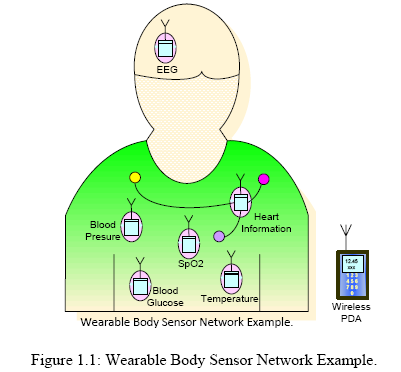 HARDWARE AND DEVICES
Physiological  sensor collects the analog signal that corresponds to physiological activity or human activity.
Analog signal is then transmitted to wired radio equipment where it is digitalized and transmitted to the radio trans receiver.
TOPOLOGY USED BY SENSORS
WBAN N/W  ARCHITECTURE
WBAN architecture is divided into 3 components
1)Tier 1 communication design (intra BAN communication).
2)Tier 2 communication design(inter BAN communication.
3)Tier 3 communication design (beyond BAN communication)
INTRABAN COMMUNICATION
It refers to the  radio communication of around 2m around human body, which is further sub categorized into
Communication between body sensors
Communication between body sensors and
        portable personal servers. 
Earlier data was transmitted from sensors to personal server through wires
But now sensors are connected to central processor through star topology and from central processor data is transmitted to personal server.
s1
s2
Central processor
Personal server
s4
s3
INTERBAN COMMUNICATION
It is a 2nd tier communication design .In inter BAN communication is from personal severs to one or more access point.
Inter BAN communication is used to interconnect BANS with various network.
Inter BAN communication is divided into 2
      categories
1)Infrastructure based architecture
2)Ad hoc based  architecture
1) Infrastructure  based architecture
      In  infrastructure  based  communication
      environment is assumed with in limited space  .
Example- waiting room in hospital, home or office 
This architecture use larger bandwidth and use 
 centralized structure and due to this access paint also works as data base server.
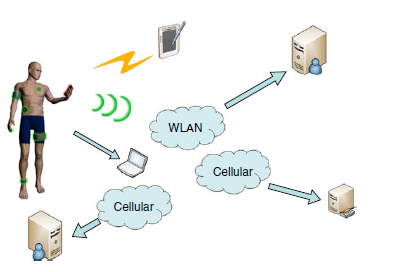 2)  Ad hoc  based architecture
    It consist of multiple access points which       helps the body sensor to transmit information  to different medical  centers.
 2 category of node exist in ad hoc based 
    architecture
1)Sensor node-It is around human body
2) Routing node- it is around WBAN.
BEYOND-BAN COMMUNICATION
Tier 3 communication design is used in metro-polition areas.
To bridge inter-BAN and beyond BAN communication gateway is used and wireless link is created between two networks.
Database is an important component in beyond BAN tier.
Database maintains users profile and medical history.
Through database doctor may access user information as needed.
Beyond BAN communication is application specific and can also be user specific.
If any abnormalities are found in based upon up to date transmitted signal to database an alarm is notified  to patient  or to the doctor   via an email or short message service.
Doctor or  other caretaker can contact to the person through videoconferencing /internet and can diagnose the problem.
When an ambulatory person is taken out of hometown   might experience critical situation and the emergency personal can retrieve all the necessary information to treat the patient.
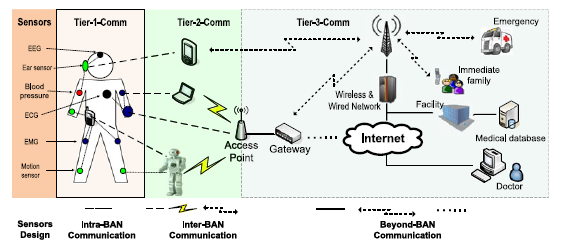 THREE TIER NETWORK ARCHITECTURE OF BAN
RADIO TECHNOLOGY
The radio technology used in WBAN  are-
 1)  Bluetooth(802.15.1)
2)    ZIGBEE (802.15.4)
BLUETOOTH-It is used for short range wireless
  Communication network .It provides data rate upto  1Mbps.
DRAWBACK-larger power consumption.
2)ZIGBEE-It is low power consumption technology. It has lower data rate from 20kbps
To 250kbps.Zig bee operates in two mode:
Beacon enable mode 
Non beacon enable mode
Enable beacon mode uses  super frame structure .
Super frame
Inactive portion
Active portion
During  inactive mode device may enter a  low power mode according to the required application.
Active mode consist of contention access period and  contention free period.
Device is communicated during CAP period 
    and CFP defines time slot where no contention takes place.
IMPLEMENTATION OF WBAN HARDWARE
WBAN which are used for medical purpose uses  one of the MICS (medically implanted communication services ) ism band or WMTS (wireless  medical telemetry services) or 433MHZ ism bands.
This ism bands is used between central control units and sensor nodes.
Central control unit  interfaces with personal server using Bluetooth or Zig bee radio technologies.
SENSOR NODE DESIGN-sensor nodes is designed to collect raw signals of human body. it digitized the signal and transmit through radio trans receiver.
Sensor  node consist of A/D convertors , microcontroller ,radio trans receiver and battery. Micro controller is used for data acquisition ,data processing ,power management.
Microcontroller is programmed to turn off the battery connection when it is not functioning i.e in sleep mode.
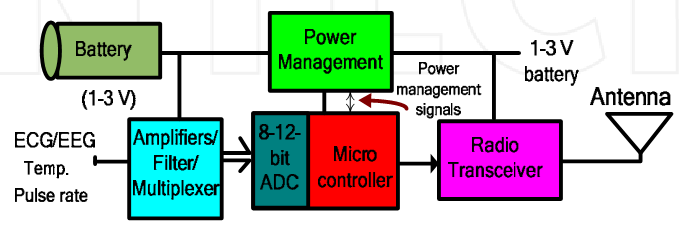 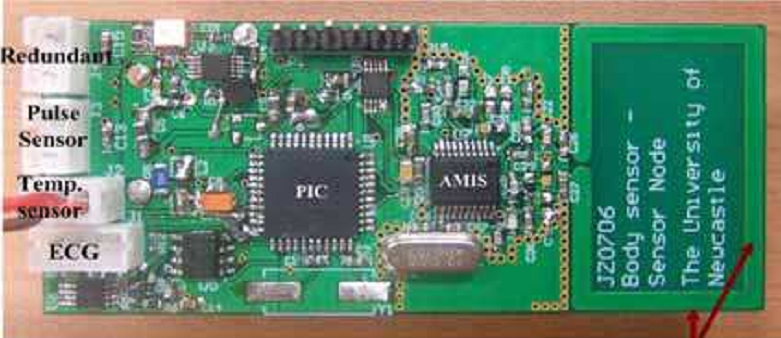 CCU   DESIGN-The primary function of CCU is to collect data from sensor node  via wireless MICS band link and forward this data to local or remote personal server.
CCU  and sensor node consist of AMI52100IC
      From AMI semiconductor for  433MHZ MICS and  WMTS   band generation  .
MICS and WMTS band can also be generated 
 by using CC1010.
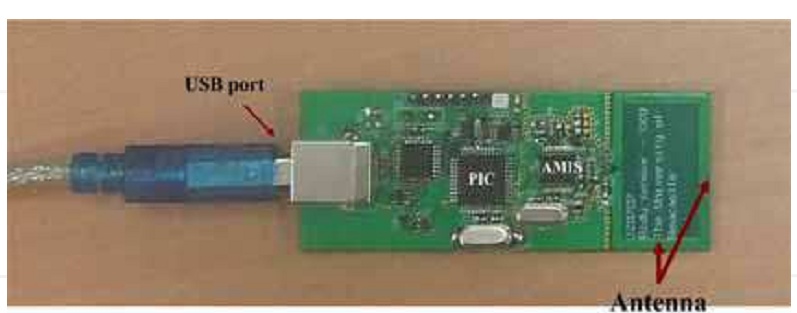 CENTRAL CONTRO UNIT USED INDIVIDUALLY
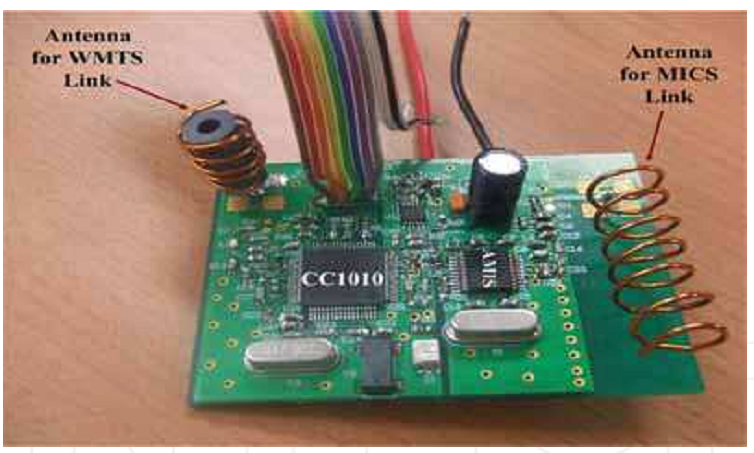 PORTABLE CCU  CONTAINING DUAL TRANSRECEIVER TO SUPPORT TWO  DIRECTION WIRELESS LINK
MAC PROTOCOL
SCHEDULED TDMA MAC PROTOCOL
A scheduled MAC protocol provide deterministic delay and no packet loss due to the absence of any transmission channel contention.
TDMA is scheduled multiple access technique 
 where transmission of packet is done in the form of time slot and frames.
CCU allot time slot to each node to transmit data
TDMA based MAC protocol is suitable for small WBAN network with limit number of sensors generating data at fixed rate.
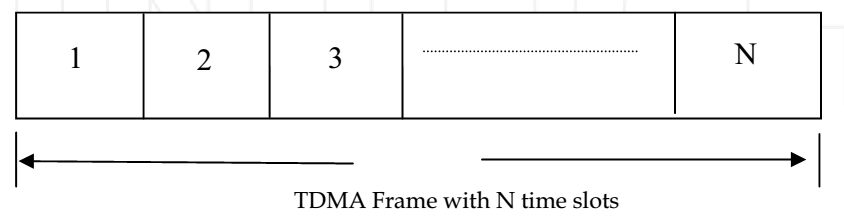 POLLING BASED MAC PROTOCOL
It is based on scheduled transmission technique.
In this data can be transferred with different rate.
CCU send polling message to all node which in response send either message or NAC indicating no message to send.
An acknowledgement  in  previous transmission may include pooling message to improve reliability.
New node can be joined by simply sending message to central controller
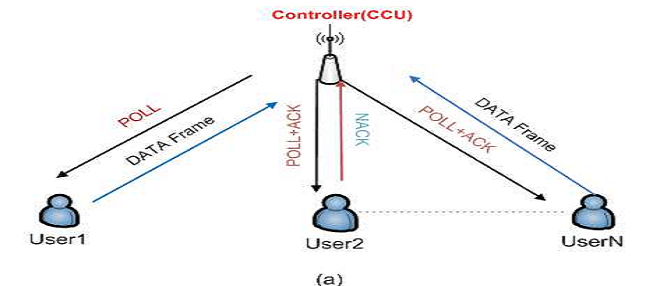 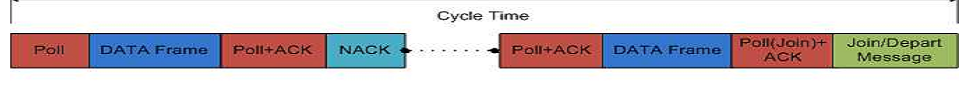 Polling MAC based transmission sequence
RANDOM ACCESS MAC PROTOCOL
It is also called on demand  access protocol used for short range communication.
CSMA/CA is a random access protocol used for short range communication.
CSMA/CA protocol based sensor access transmission channel only when it has data in its transmission buffer. If it find channel free then it transmit packets using contention based procedure.
SECURITY REQUIREMENT IN WBAN
SECURITY MECHANISM
TRUST BASED SCHEDULER
KEY MANAGEMENT
SECURED ROUTING PROTOCOL
Applications
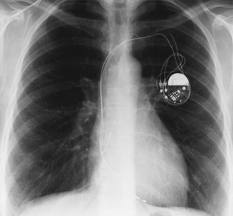 Medical Heath Care
 Sports and Fitness Monitoring
 Wireless Audio
Personal Video Devices
 Military
 Security
Gaming and entertainment
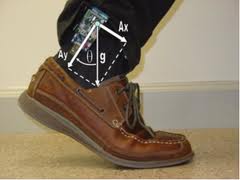 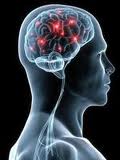 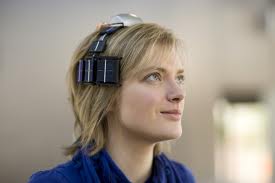 35
Conclusion
Benefits to patients,medical personnel and society
 Continuous monitoring  is possible  
 Early detection of possible problems.
Improving the Quality of Life
Collected the pulse rate, temperature  and the location of the patients
36
Reference
[1]   Samaneh Movassaghi, Mehran Abolhasan, Justin Lipman,David Smith, and Abbas Jamalipour, “Wireless Body Area Networks: A Survey” , IEEE Communications surveys & tutorials,vol.16, No.3, Third Quarter,2014

[2]  Aashima Arya Naveen Bilandi, “ A Review: Wireless Body Area Networks for Health Care”, International Journal of Innovative Research in Computer and Communication Engineering, Vol.2, Issue 4, April 2014 

[3]  Prathamesh Dinkar, Abhishek Gulavani, Sourabh Ketkale, Pratik Kadam,and Sheetal Dabhade, “Remote Health Monitoring using Wireless Body Area Network ”, International Journal of Engineering and Advanced Technology (IJEAT) ISSN: 2249 – 8958, Vol.2, Issue-4, April 2013 

[   4]  Garth V. Crosby, Tirthankar Ghosh, Renita Murimi and Craig A. Chin, “Wireless Body Area Networks for Healthcare: A Survey ”, International Journal of Ad hoc, Sensor & Ubiquitous Computing (IJASUC) ,Vol.3,No.3 June 2012
37
[5]  Changhong Wang, Qiang Wang, and Shunzhong Shi, “A Distributed Wireless Body Area Network for Medical Supervision”, IEEE International, May 2012

  [6]   Javed Ahmadand Fareeha Zafar,”Review of Body Area Network Technology &        Wireless Medical Monitoring”,International Journal of Information and  Communication Technology Research ,Volume 2 No. 2, February 2012

[7]  Latre, Benoit, Bart Braem, Ingrid Moerman, Chris Blondia, and Piet Demeester. “A survey on wireless body area networks,” Wireless Networks, vol. 17, 2010

[8]  Sana ULLAH,Pervez KHAN,Niamat ULLAH,Shahnaz SALEE and Henry HIGGINSandKyung Sup KWAK, “A Review of Wireless Body Area Networks for Medical Applications ”, Int. J. Communications, Network and System Sciences,Vol.2,november  2009

[9]  Pervez Khan, Md.Asdaque Hussain and Kyung Sup Kwak “Medical Applications of Wireless Body Area Networks ”, International Journal of Digital Content Technology and its Applications Vol.3, September 2009
38
Thank you
39